Search Engines
COMP3227 Web Architecture & Hypertext Technologies
Dr Heather Packer – hp3@ecs.soton.ac.uk
[Speaker Notes: We’re going to look at search engines and Search engines allow us to find and access webpages,

A search engine 

 is a software system that is designed to carry out web search (Internet search), which means to search the World Wide Web in a systematic way for particular information specified in a textual web search query. The search results are generally presented in a line of results, often referred to as search engine results pages (SERPs). The information may be a mix of links to web pages, images, videos, infographics, articles, research papers, and other types of files. Some search engines also mine data available in databases or open directories. Unlike web directories, which are maintained only by human editors, search engines also maintain real-time information by running an algorithm on a web crawler. Internet content that is not capable of being searched by a web search engine is generally described as the deep web.]
Information Retrieval
The primary goal of an information retrieval system is to retrieve all the documents that are relevant to a user query while retrieving as few non-relevant documents as possible
An information need is a topic which a user desires to know more about
A query is what the user conveys to the computer in an attempt to communicate their information need 
A document is relevant if it is one that the user perceives as containing information of value with respect to their personal information need
High-Level System Architecture
query
document collection
query 
parsing
indexer
index
retrieval and ranking
answerset
5
Search Engine High-Level System Architecture
query
web
Search Engine Parses Query
Search Engine retrieval and ranking
Crawler
Search 
Index
answerset
6
Specific Board and Vague Queries
Search Engines
Search Engines
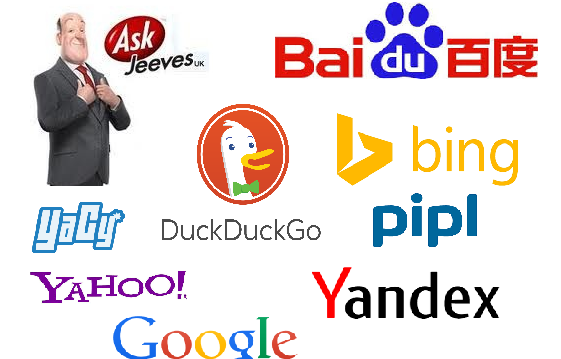 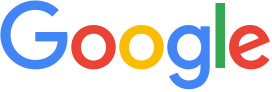 8
Search Engines
Search engines are a service 
They allow users to search for content using keywords
A query returns a ranked set of results
They DO NOT access the web directly
They USE huge databases
9
Web Crawler, Spider or bot
An algorithm that systematically browses the web
A basic algorithm
Start at a webpage
Follow the hyperlinks that webpage points to 
Then follows the links those webpages point to
Each page it visits it collects metadata about it
Stores a file for each resource, with its metadata in a search index
Crawlers consume resources
Can visit sites without approval
10
Web Crawler - robots.txt
Block all web crawlers
User-agent: *
Disallow: /

Allow all web crawlers
User-agent: *
Disallow:


Block a specific web crawler from a specific folder
User-agent: Googlebot
Disallow: /example-subfolder/
Disallow: /index.html
11
Web Crawler Policies
The behaviour of a web crawler is based on:
Selection Policy
Re-visit Policy
Politeness Policy
Parallelisation Policy
12
Web Crawler Selection Policy
Search engines only index part of the web
It’s important to download the most relevant pages
A selection policy states which pages to index
Strategies:
Breadth first
Back link count
PageRank
Only request pages that have searchable content (HTML, PDF etc)
13
Web Crawler Re-visit Policy
Its worth revisiting web pages because they change over time
An ideal search engine would have the most up-to-date version of every page in its index 
Strategies
Re-visit all pages equally frequent
Prioritise pages that change often (but not too often!)
May take page quality into account
14
Web Crawler Politeness Policy
Issues of schedule and load when large collections of pages are accessed
Strategies
Do not make parallel calls to the same server
Spread out requests
Abide by Crawler delay in Robots.txt
15
Web Crawler Parallelisation Policy
An efficient crawler needs to access many web servers at once
Run multiple processes in parallel
Could find the same URL on multiple pages
Strategies:
Dynamically assign pages to crawler processes
Static mapping e.g. based on a hash function
16
Web Crawler Crawlability
Broken links
Denied access
Outdated URLs
URL errors
Blocked 
No out links
Slow load speed
Duplicated pages
Flash content
JavaScript (Googlebot executed from 2014)
HTML frames (outdated and thus poorly indexed)
17
Search Index Ranking
Query results can be ranked using many features: 
How many times does the page contain the keywords
Do keywords appear in the title or URL
Does it contain synonyms for your keywords
Is it from a quality source
What is its importance
How often a page is updated
Freshness of information
Page load time
18
Indexing Data Issues
Distributed data 
Changes over time
Large volume
Data
Unstructured data - gifs, pdf, etc
Redundant data - 30% pages are near duplicates
Quality of data - False, poorly written, invalid, misspelt
Heterogeneous data - media, formats, languages, alphabets
[Speaker Notes: January 2018 – 1.8 billion web sites

Mirrors

Many modern web pages are dynamic pages, which are hard to index
In 2014, Googlebot began to execute JavaScript and apply CSS]
19
User Search Problems
Users do not understand how to provide a sequence of words for searches
Users may get unexpected answers because they are not aware of the input requirement of the search engine. 
For example, some search engines are case sensitive.
Users have problems understanding Boolean logic
Around 85% of users only look at the first page of the result, so relevant answers might be skipped.
20
User Search Problems: Ordering of Terms
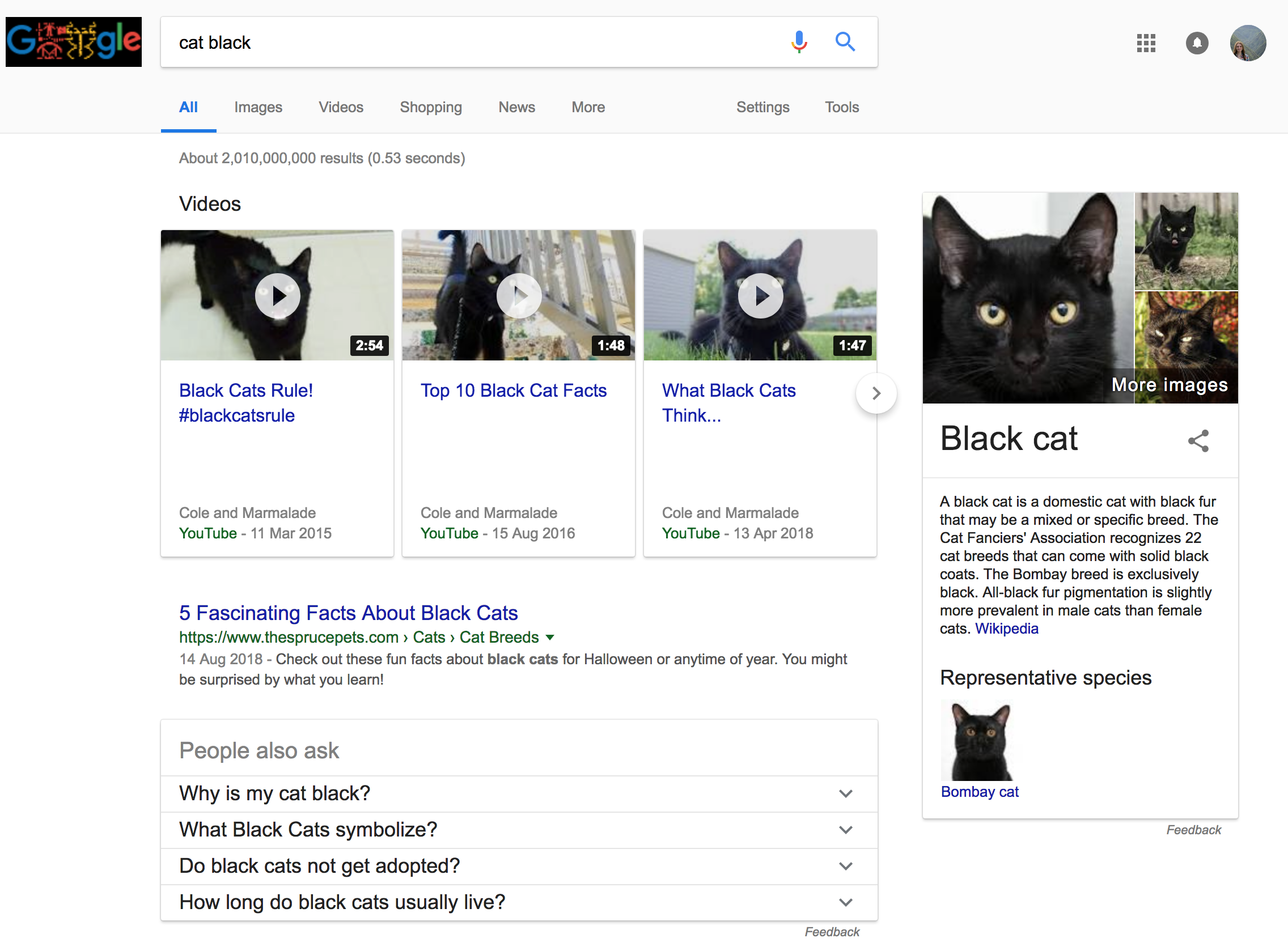 21
User Search Problems: Ordering of Terms
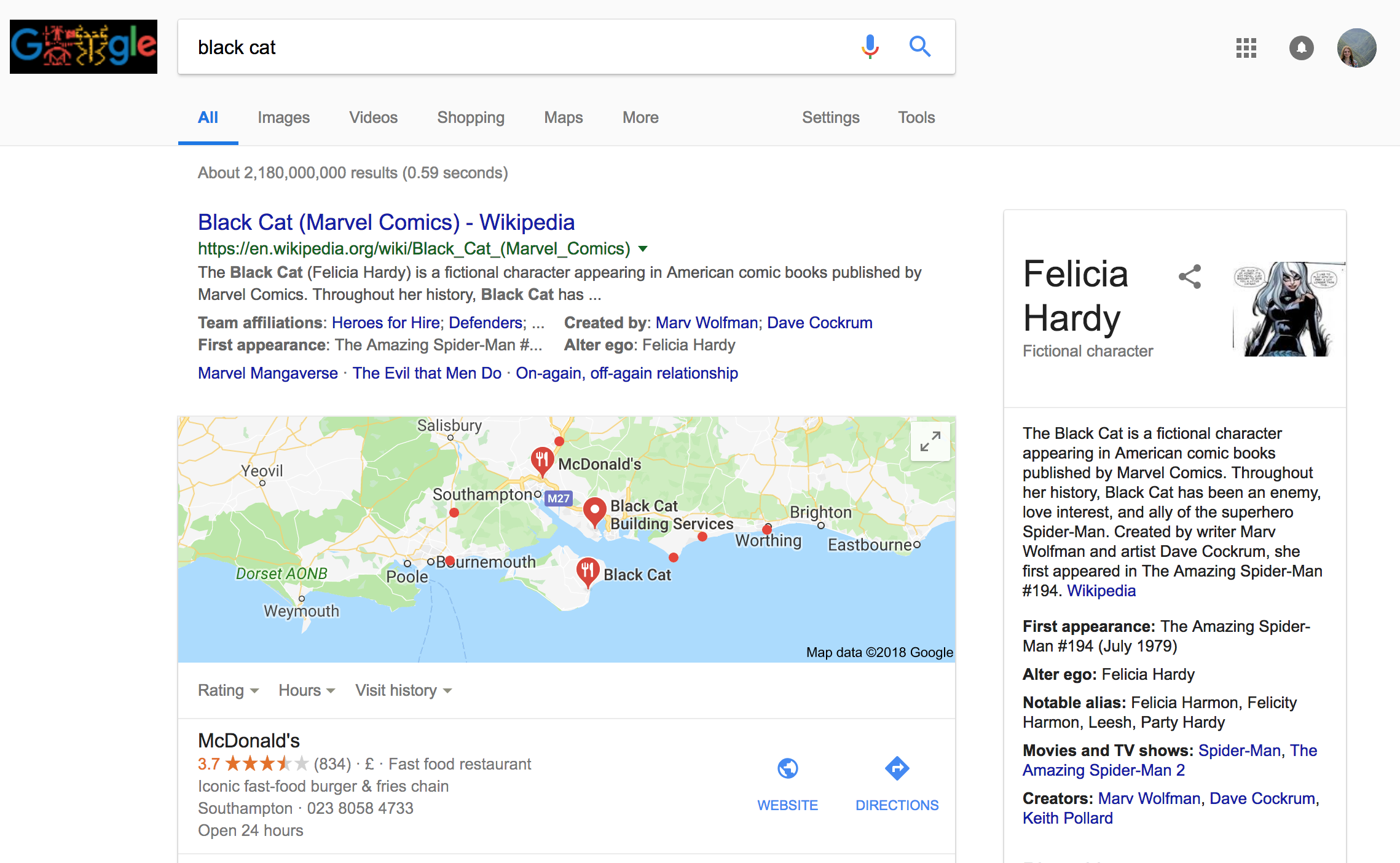 22
Boosting web traffic
Search engines direct traffic to websites
85% of people don’t look at the second page
People try to optimise their site so that it ranks highly on Search Engines
Could be fundamental to a website’s business model
23
Search Engine Optimisation
Whole industry exists trying to boost search ranking to ensure pages are indexed by search engines
Illegitimate SEO (Black Hat)
Often gaming search ranking algorithms
Deception
Leads to arms race between SEO and search engines
Legitimate SEO (White Hat)
Good Design
Valid metadata, alt tags on images
24
Combatting SEO
Most search engines have rules against:
Invisible text
Meta tag abuse
Heavy repetition
“domain spam”
Overtly submission of “mirror” sites in an attempt to dominate the listings for particular terms
25
Google and other SEs are a Business
Search Engines record tracking information
Google saves every voice search
IP addresses
Location
Saves your searches
Google’s revenue is from adverts
Improve their revenue with targeted advertising
Google has a large research department
Improve their technology
[Speaker Notes: Web tracking companies gather up anonymous and pseudonymous data and merge them, so that your Web histories, search terms and clickstream get connected to your IP address and maybe your username or email. Government Entities (EGEs) and/or Aggressively Amoral Hackers (AAHs) gain access to this profile information, resulting in your imprisonment and/or embarrassment, depending on what you’ve been up to.]
History of the Web Browser
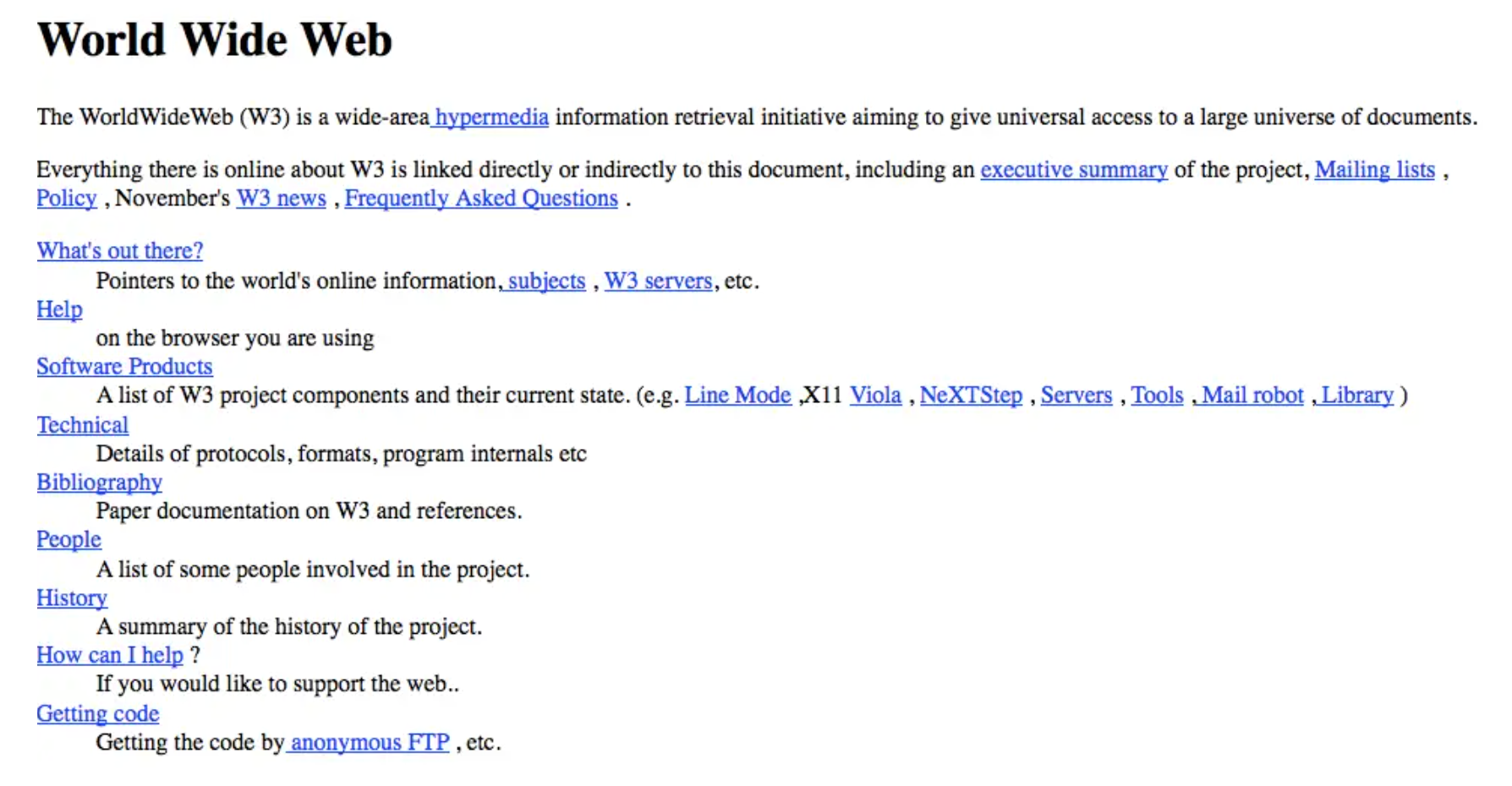 28
Before Search Engines
Exploit hyperlink structure
Personal homepages with links
Directories
Word of mouth
Email, forums, Usenet
[Speaker Notes: Comparable to a telephone network without a phone book]
29
Timeline 90’s – Hand vs Crawler
Services to search the web started in the early 90s
The indexes were either created and edited by hand
Or, by crawlers
June 1993
1st  Web Robot
Wandex
Meausres size
Marh 1996
Larry Page
BackRub
SE
1998
Google Search
SE
Jan 1994 
Altavista
Crawler
Sept1993
1st Web SE
By Hand
April 1997
Ask Jeeves
SE
Jul/Sept 1998
MSN Search
1995
LookSmart
Web Directory
May 1996
HotBot
SE
April 1994 
Yahoo!
Web Directory
By Hand
Oct/Nov 1993
2nd Web SE
By Hand
Jul7 1994 
Lycos
Crawler
Dec 1993
3rd Web SE
Crawler
1993                   1994                 1995                   1996                   1997                    1998
30
Early 90s Architectures
Query Engine
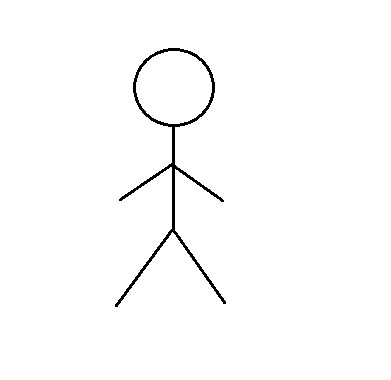 Search
index
Interface
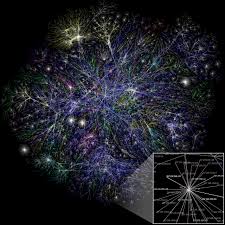 Web Crawler
Or
Person
31
Early 90s Architectures
Query Engine
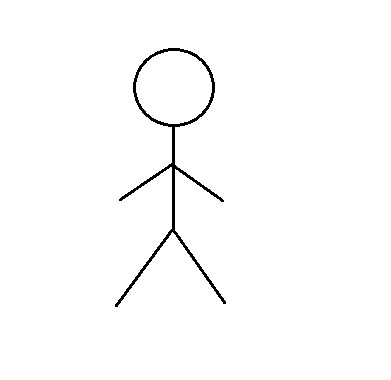 Search
index
Interface
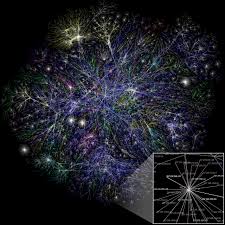 Web Crawler
Or
Person
32
Web Crawlers
Wandex 1993 – size of the web
WebCrawler Dec 1993 - indexer
WebCrawler 1994 - indexed entire web page
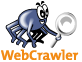 33
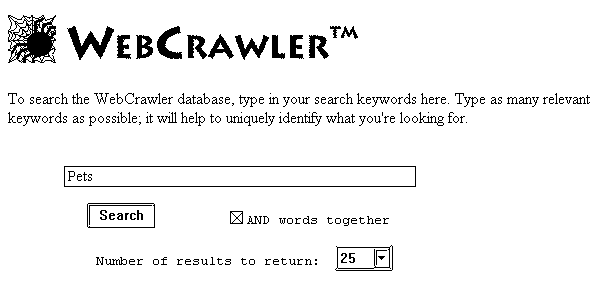 34
Yahoo! 1994
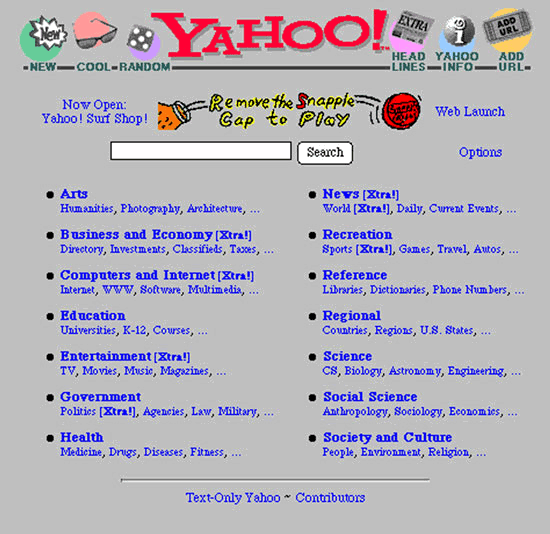 35
Internet Yellow Pages 1994
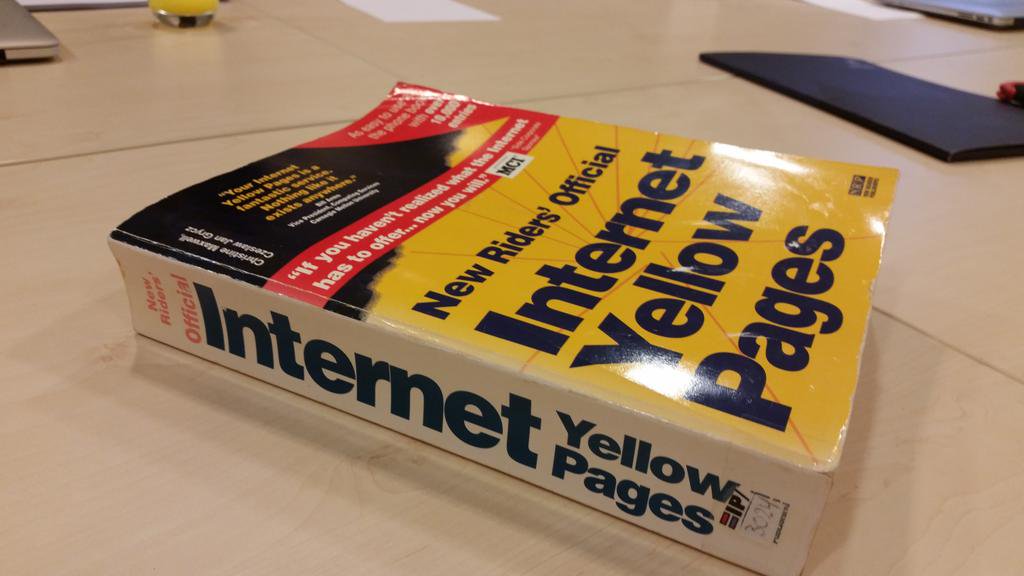 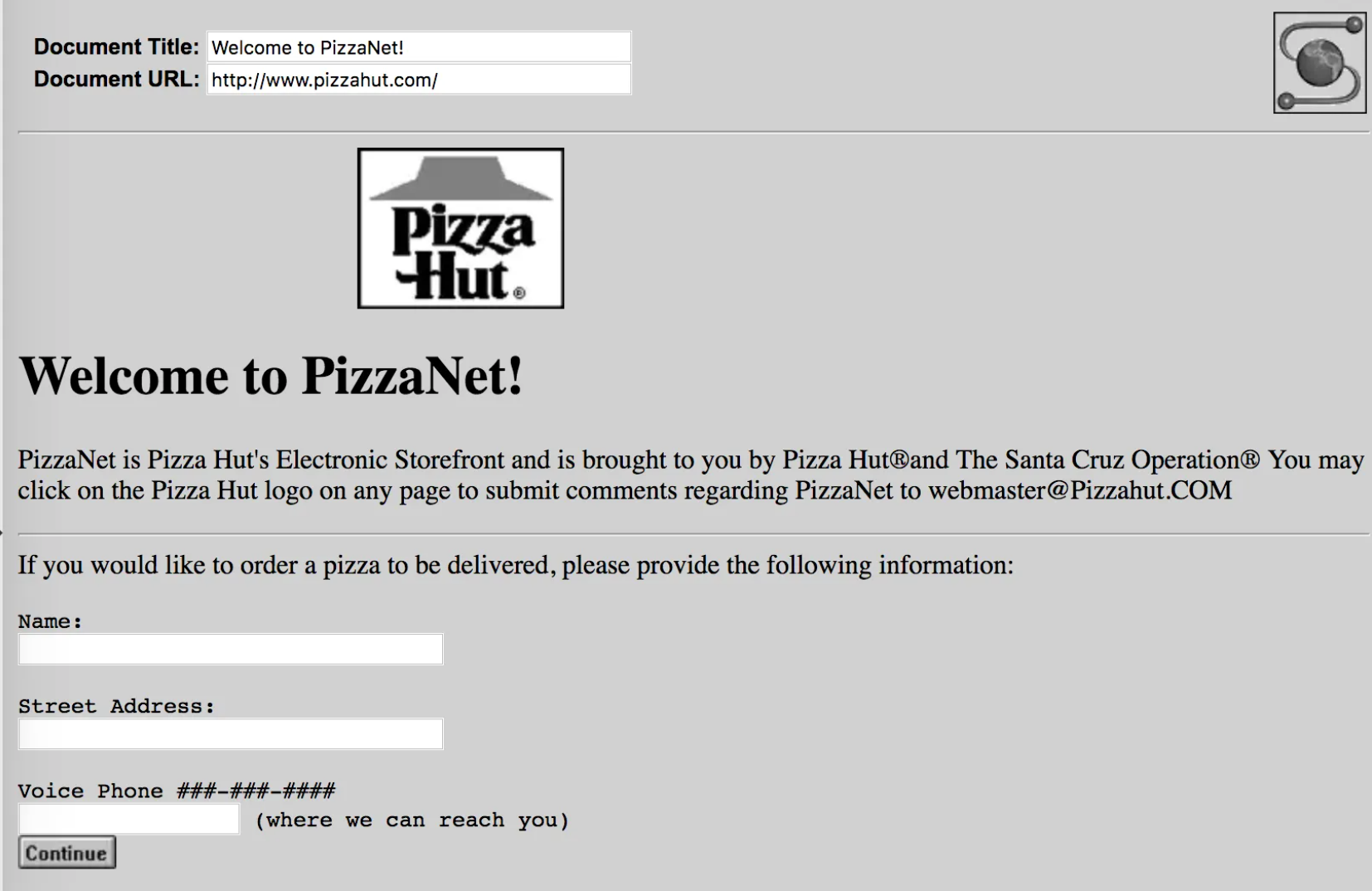 37
Website - Telegraph 1994
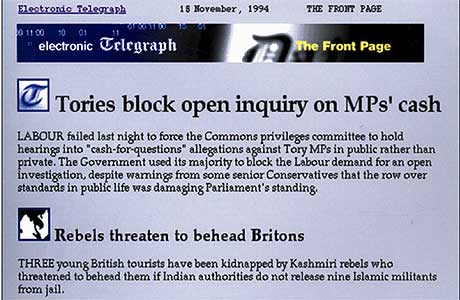 38
Website – New York Times 1995
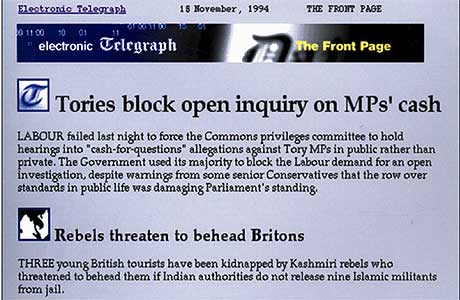 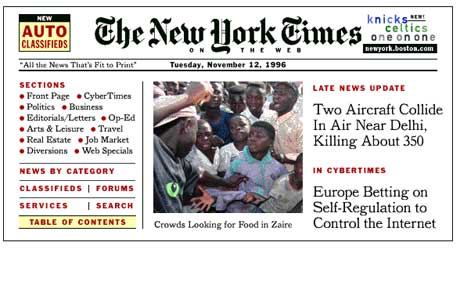 39
Website – BBC News 1997
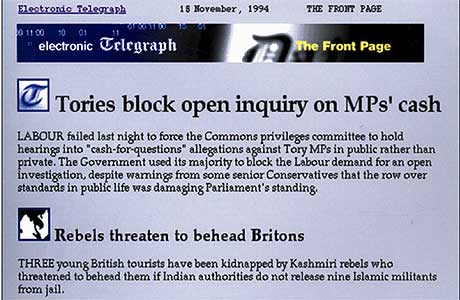 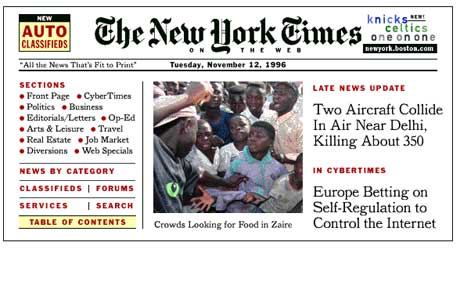 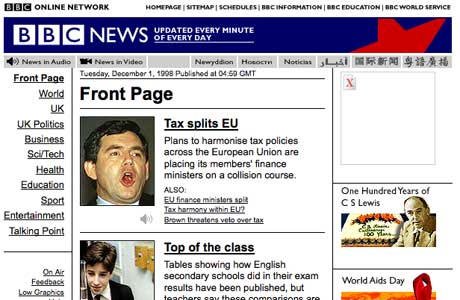 40
Number of Websites June 1994 - Dec 1995
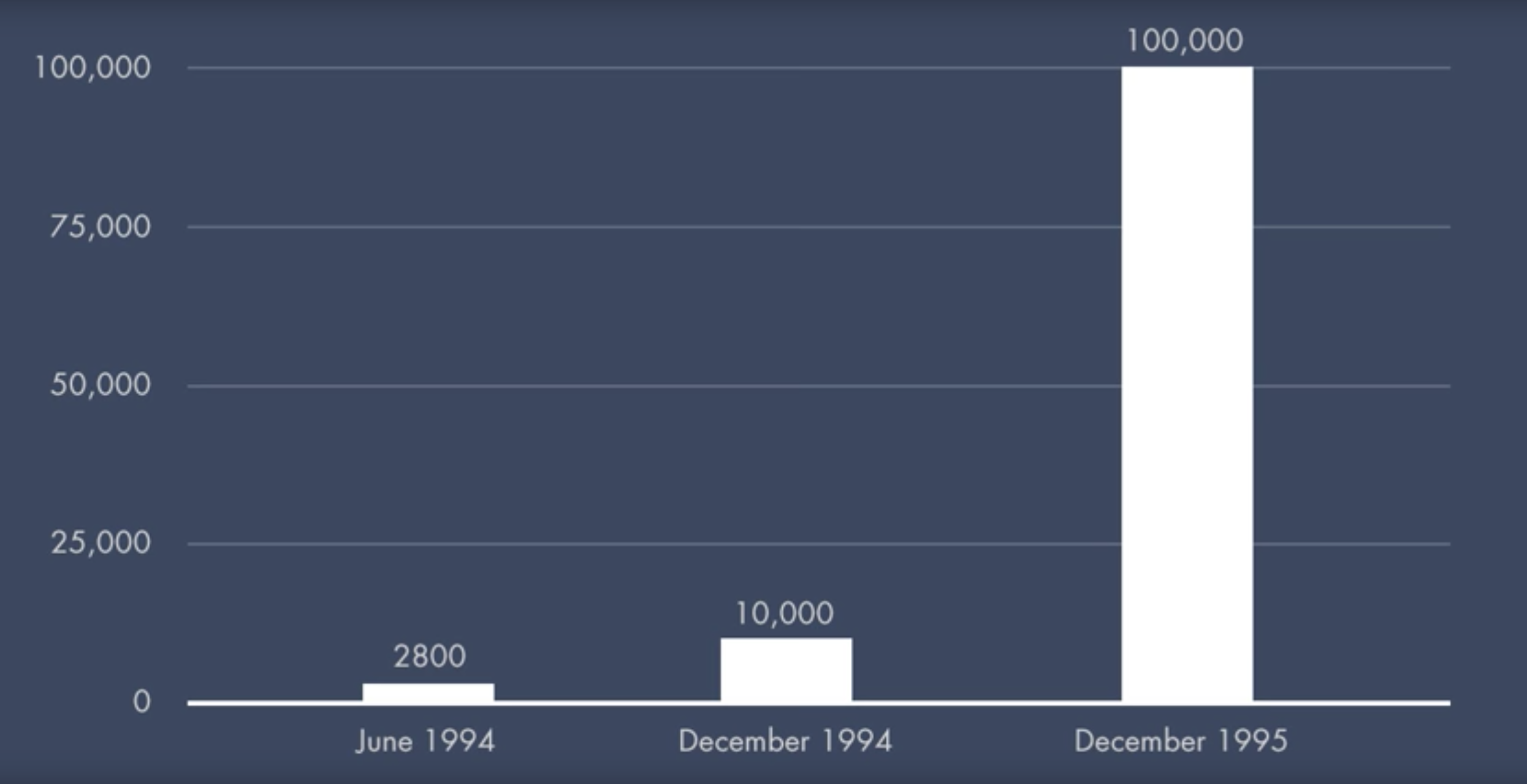 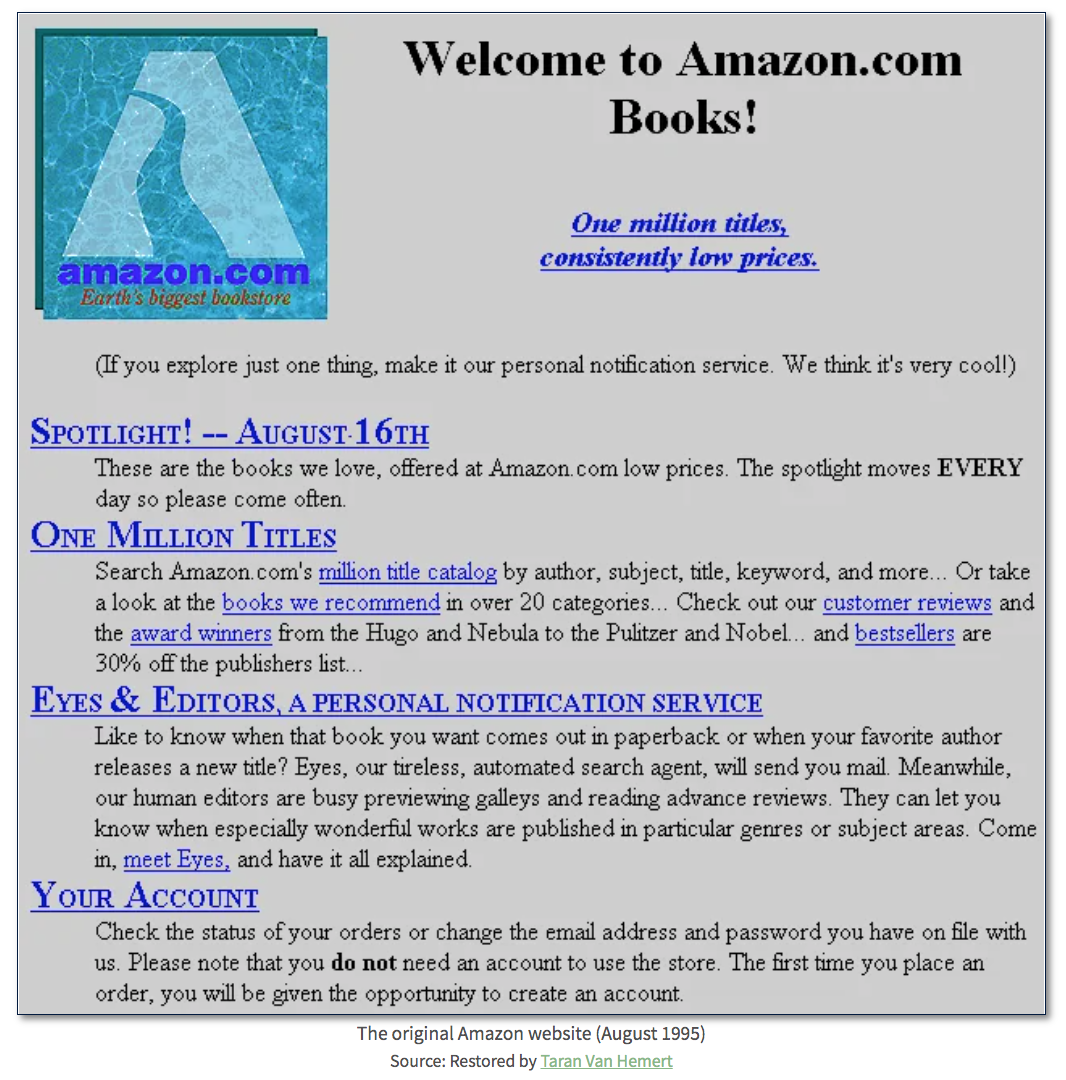 42
Search Engines Issues Mid ‘90s
Scale
How to rank pages to give the best results
Spamming
Web searches favoured web pages with high keyword density
Keywords
Spelling mistakes
43
Timeline 90’s
June 1993
1st  Web Robot
Wandex
Meausres size
March 1996
Larry Page
BackRub
SE
1998
Google Search
SE
Jan 1994 
Altavista
Sept1993
1st Web SE
List
April 1997
Ask Jeeves
SE
Jul/Sept 1998
MSN Search
1995
LookSmart
Web Directory
May 1996
HotBot
SE
April 1994 
Yahoo!
Web Directory
Oct/Nov 1993
2nd Web SE
List
Jul7 1994 
Lycos
SE
Dec 1993
3rd Web SE
Crawler 
Indexer
Seraching
1993                   1994                 1995                   1996                   1997                    1998
[Speaker Notes: None of them did it efficiency]
44
BackRub
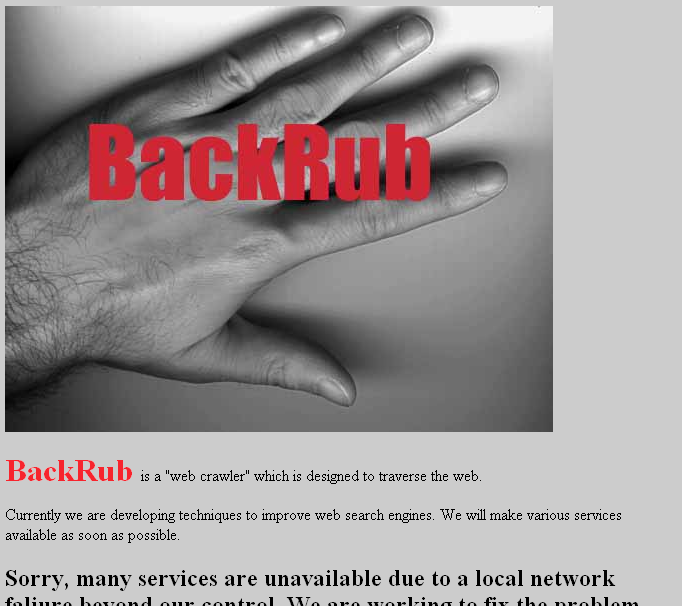 Utilised PageRank
More advanced than previous indexing
Used back links
45
PageRank
Assumes important websites are likely be   linked to
Similar to a voting:
where in links are votes
the quality of a vote is determined by  the number of votes (in links)
your vote is worth more if you have a    higher page rank



Factors Considered:
Number of in links
Quality of in links
Web page’s context
Favoured high keyword density
46
Keyword Stuffing
Our company provides software development and consultation services.  We are the best software development and consultation services. Our company staff provides software development and consultation services. We offer the best software development and consultation services. Our software development and consultation services is the right solution for your business. Satisfaction with our software development and consultation services is guaranteed. We build your business solution with out software development and consultation services.  Contact us and you will receive quality software development and consultation services.
47
Keyword Stuffing
Our company provides software development and consultation services.  We are the best software development and consultation services. Our company staff provides software development and consultation services. We offer the best software development and consultation services. Our software development and consultation services is the right solution for your business. Satisfaction with our software development and consultation services is guaranteed. We build your business solution with out software development and consultation services.  Contact us and you will receive quality software development and consultation services.
48
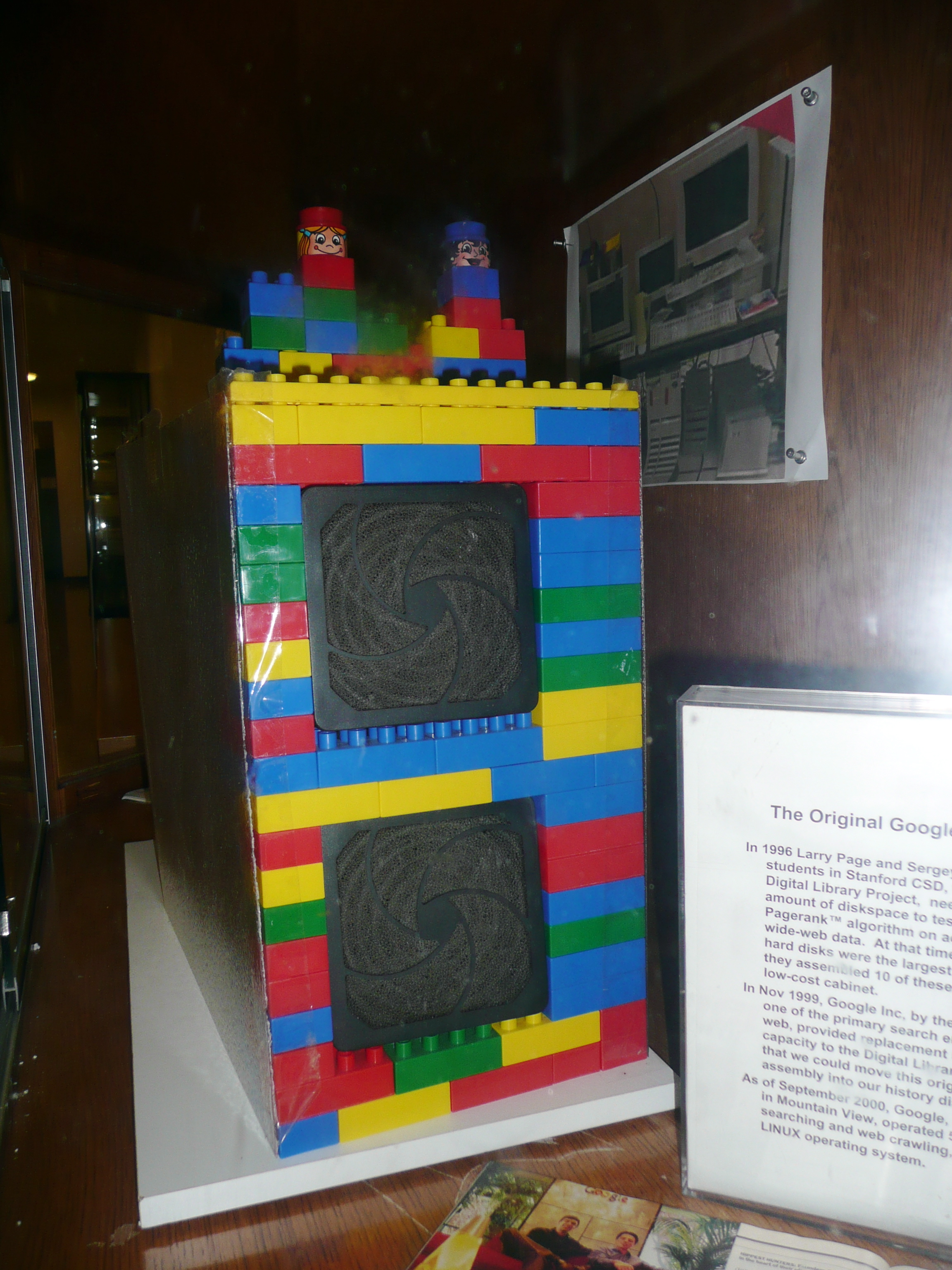 The Original Google Storage
Larry Page needed a large amount of diskspace to test PageRank
10 4GB hard drives
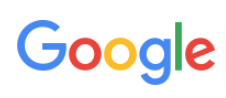 49
Google 1997-8
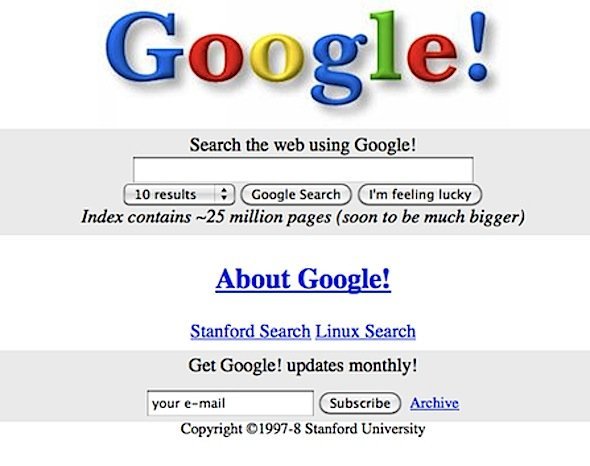 50
The Evolution of Search Engine Features
Search Engine algorithms are constantly changing
They strive to improve their:
Efficiency
How to order the results
Freshness
Relevancy
How to improve user interaction
Additional features
51
Google Adwords 2000 Funding
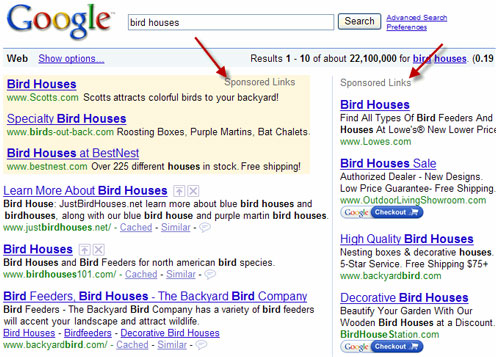 52
Relevancy
During 9/11 it was apparent that search engines did not cater of time-sensitive queries
This lead to Google developing Google News
The freshness of search engine’s index became more important
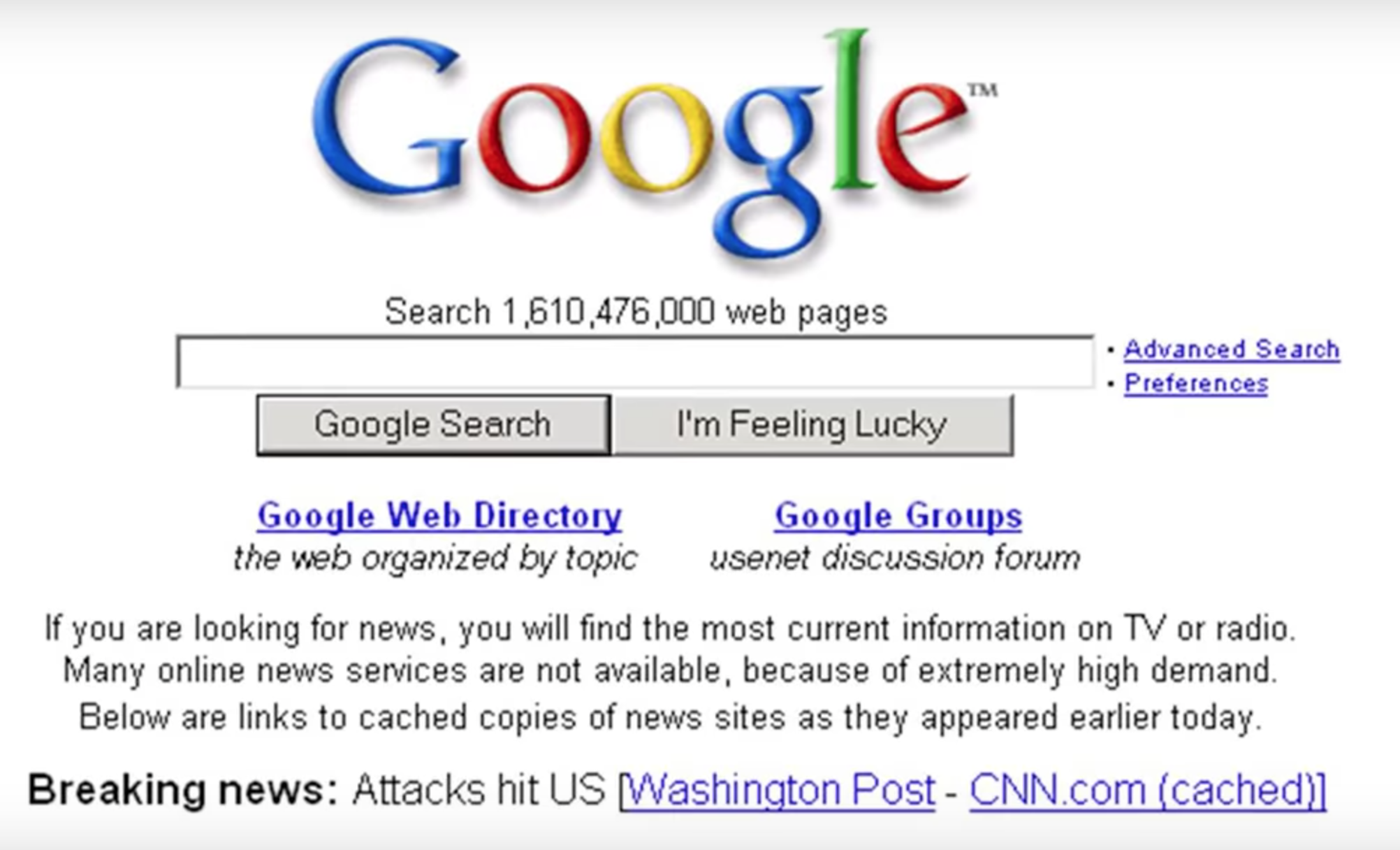 54
Google 2012
In 1999, it took Google one month to crawl and build an index of about 50 million pages.*
In 2012, the same task was accomplished in less than one minute.*
16% to 20% of queries that get asked every day have never been asked before.*

*Mitchell, Jon. "How Google Search Really Works." Readwrite. February 29, 2012.
55
Search Verticals
In a bid for content and market share, Search Engines develop other search verticals:
Books
Travel
Finance
Shopping
Scholar
56
Mobile Search
By 2015 mobile accounted for more than half of all searches
Searches need to be context aware (location)
Limited screen and bandwidth means relevancy is critical
Boost mobile-friendly pages in ranking algorithm
Next: Web Standards